США - найбільша за економічним потенціалом на політичним впливом країну сучасного
США — найбільша за своїм економічним, політичним і воєнним потенціалом країна сучасного світу.

Країна тримають першість за рівнем продуктивності праці, розвитком наукових досліджень і наукоємних виробництв та послуг, в освоєнні космосу і воєнному виробництві. США є найбільш впливовим членом Ради Безпеки ООН, воєнного блоку НАТО. В кінці XX ст. США претендують на роль єдиної в світі «наддержави» і першої постіндустріальної країни.

Перетворення США на наймогутнішу країну світу є наслідком збігу надзвичайно сприятливих умов: природного середовища, соціально-економічних та політичних обставин.
Структура ВВП
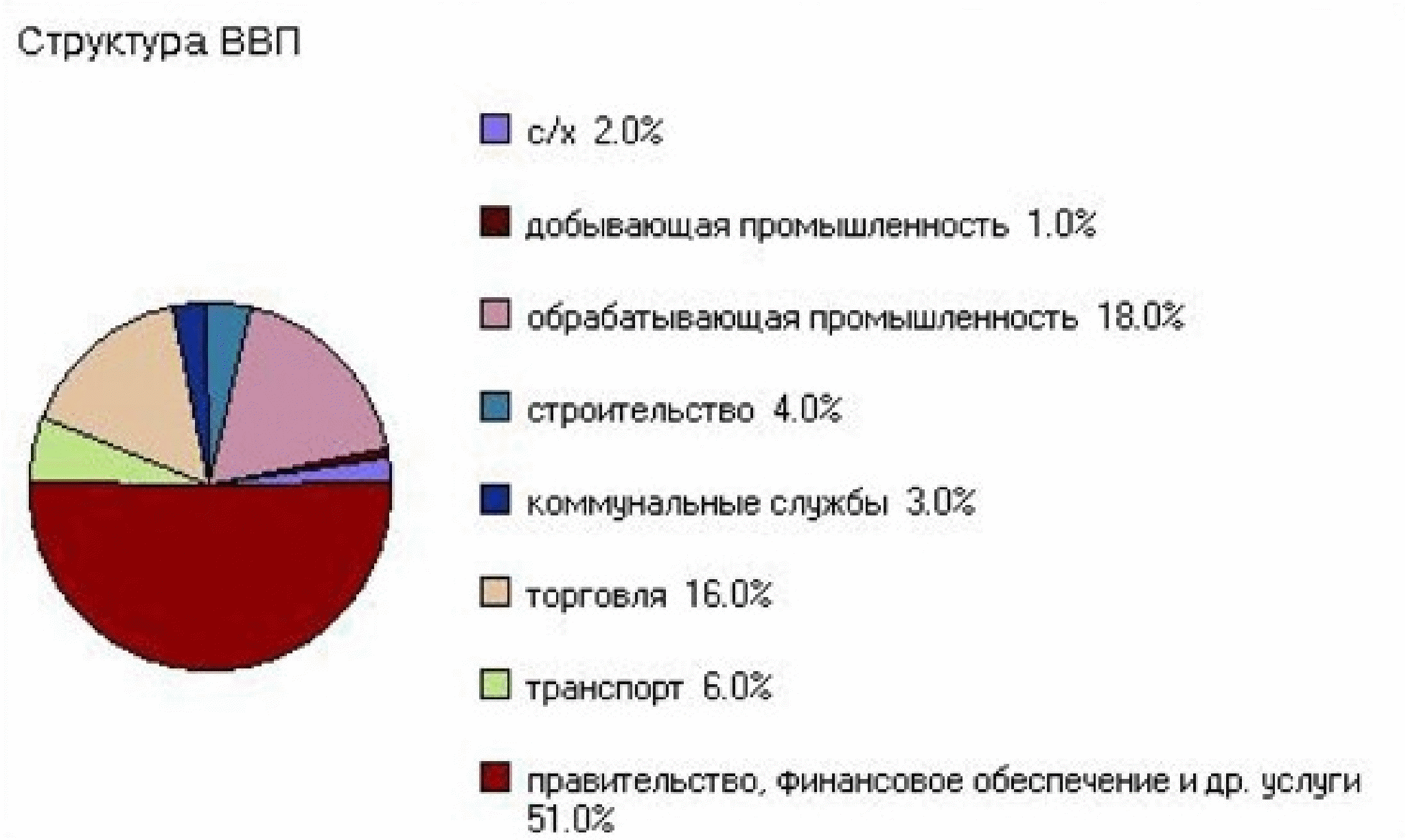 Структура промисловості
Галузева структура зайнятості
Структура імпорту
США користуються всіма вигодами міжнародного поділу праці
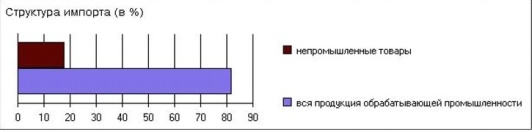 Структура імпорту
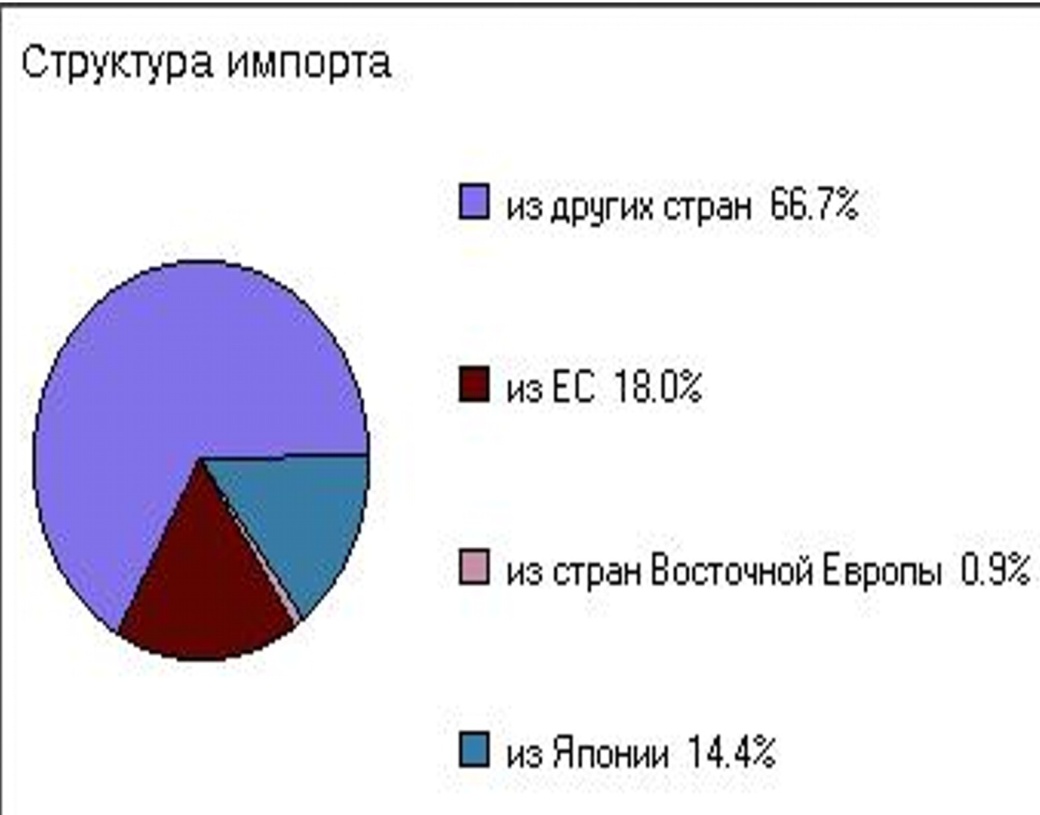 Структура експорту
Туризм